March 8, 2018
Collect PDN From Basket / Blue=6th Grade  Green = 7th Grade
Sharpen Pencil (MY SHARPENER IS BROKEN!)
Sit 1 boy / 1 girl to table (NO EXCEPTIONS)  unless teacher has pre-selected you assigned seat
Complete PDN on own
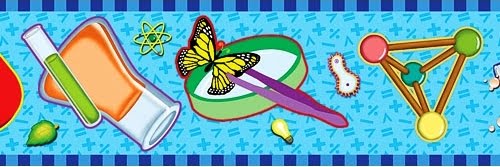 AGENDA
7th Grade
PDN
Catastrophic Events Brochure
DOL
6th Grade
PDN
Levels of Organization Diagram
DOL
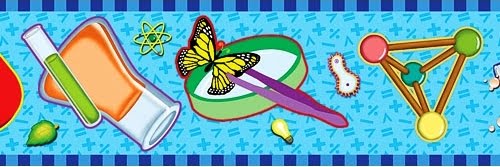 LO’S
6th Grade
We will create a diagram to show how a single cell develops into an organism through the levels of organization.
7th Grade
We will create a public service announcement to inform the public about a natural disaster.
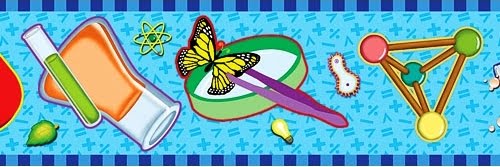 DOL’S
7th Grade
I will complete 5/5 written assessment questions over catastrophic events.
6th Grade
I will complete 5/5 written assessment questions over levels of organization.
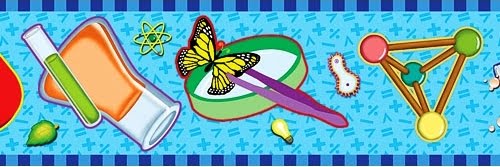 TEK’S
7.8A
A)  predict and describe how different types of catastrophic events impact ecosystems such as floods, hurricanes, or tornadoes
7.12 C
(C)  recognize levels of organization in plants and animals, including cells, tissues, organs, organ systems, and organisms
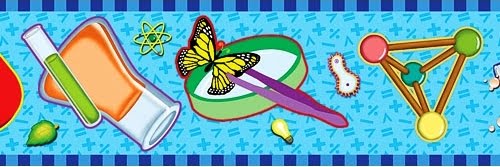 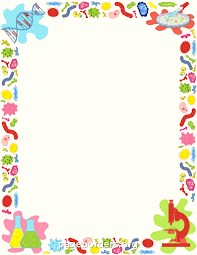 6th Grade Question to Ponder…
As we have discussed all living organisms are made out of cells.  So explain how we are made up of these microscopic cells?  Why is it that we can be seen without a microscope, but a single cell can not? Explain.
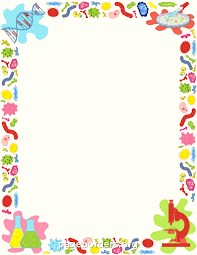 6th Grade Levels of Organization Vocabulary
Take notes of what these words mean as you watch the video to follow.  
Cell  /  tissue  /  organ / organ system / organism

https://www.youtube.com/watch?v=ZRFykdf4kDc

Web Quest over Levels of Organization:  http://www.ladwig.vmsteacher.org/Webpage/4-TASKS/C-Exercises%20&%20Activities/LevelsofOrgnz&CellsWebQuest/Cell%20Information.htm
6th Grade Levels of Organization Pyramid
Name of Level, underlined
Level 1
Cell
Picture
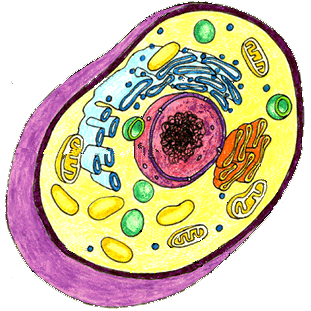 Description / Definition
Level 2
Level 3
Level 4
Level 5
7th Grade Catastrophic Events
What do you think is a catastrophic event?  Do you think you have ever experienced one?  If so, which one and what happened?

Pair share ideas with your neighbor, don’t forget to fill out your pair share sheet for a grade.
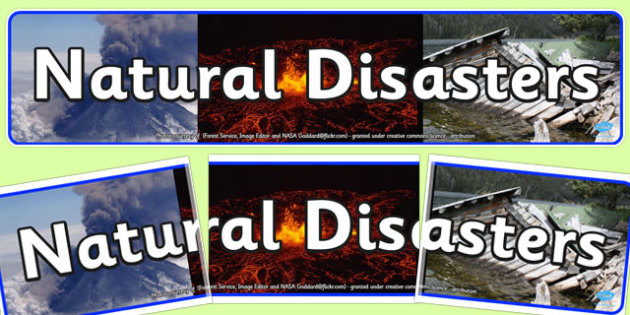 Catastrophic Event Public Service Announcement
www.coachpease.com
Click on “links” and scroll to section on Natural Disasters
Click on “5th 6 Weeks”, click on links under 7th grade column for catastrophic events

Fema Facts about Different Types of Natural Disasters
https://www.ready.gov/kids/know-the-facts
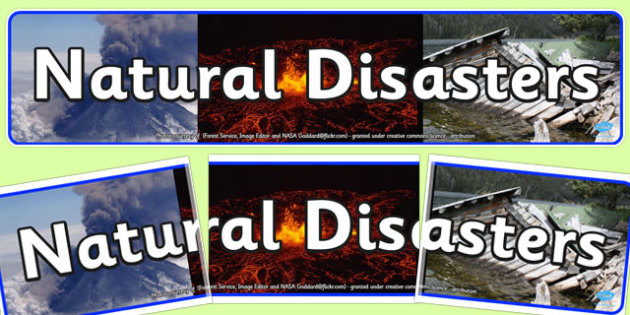 Catastrophic Events  Brochure/Poster Project
Use information collected from the video clips, textbook and information found on link listed on previous slide to assist in completing public service announcement brochure about 1 type of catastrophic event.
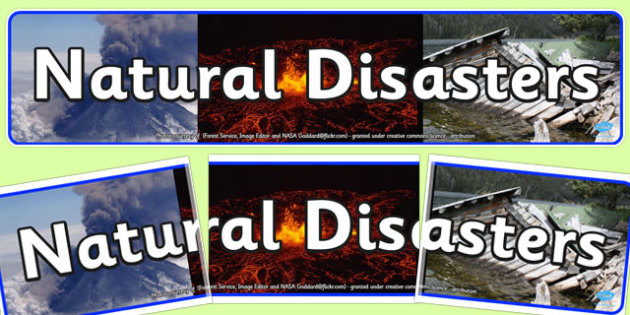